Plan Year 2025 Virginia ACA Carrier Teleconference
Today’s topics include:
Important Dates
Virginia ACA Rate Filing Information
New Benchmark and New EHBs
Mental Health Parity Compliance 
Binder Filing Reminders
Commonwealth Health Reinsurance Program
Virginia Legislation
Virginia Health Benefit Exchange Updates
Bureau of Insurance &                    Health Benefit Exchange Presenters
David Shea, Health Actuary
David.Shea@scc.virginia.gov 
Brant Lyons, Principal Insurance Market Examiner (Market Conduct)
Brant.Lyons@scc.virginia.gov 
Sharon Holston, Manager, Plan Management & ACA Forms
Sharon.Holston@scc.virginia.gov 
Brad Marsh, Insurance Policy Advisor
Bradley.Marsh@scc.virginia.gov 
Julie Blauvelt, Deputy Commissioner (Life & Health)
Julie.Blauvelt@scc.virginia.gov 
Toni Janoski, Deputy Director, Health Benefit Exchange
Toni.Janoski@scc.virginia.gov
Important Dates (2024)
April 1:  SERFF public access suspended for health form, rate, and binder filings and revisions made on or after this date up to the BOI rate presentations

April 1: Deadline for submission of the Health Care Shared Savings – Annual Report

April 19:  Form filing deadline for ALL ACA health carriers (excludes SADPs)

May 3:  Form and rate filing deadline for carriers submitting SADPs to be exchange-certified

May 15:  Binder filing deadline for carriers offering SADPs to be exchange-certified
Important Dates (2024)
May 17:  Rate filing deadline for ALL ACA health carriers

May 17:  Binder filing deadline for carriers offering individual and small group health insurance coverage inside or outside the exchange

July 12:  Deadline for voluntary service area revisions and rate filing revisions; revisions after this date can be made based only at request of BOI 

July 12:  Deadline for voluntary changes to the Prescription Drug Template; revisions after this date can be made based only at request of BOI

August:  Rate presentations to the Commission (tentative); SERFF public access restored 

August 16:  Deadline for data transfer to Exchange
Virginia ACA Rate Filing Information
Defrayed non-EHBs:  hearing aids for minors—cost is not to be included in rates for QHPs only.  Non-QHPs can include cost in the premium

Medicaid unwinding:  actuarial memorandum should include statement as to whether or not any adjustments were made to enrollment, morbidity, etc.

New EHBs:  actuarial memorandum should include statement as to whether or not any cost was included for oral enteral nutrition and coverage of expanded prosthetic devices

Non-EHBs:  actuarial memorandum should list all non-EHBs that are covered and any associated cost
Virginia ACA Rate Filing Information Continued
For initial submissions, proactively include any information that is questioned or requested every year to streamline the review process

For revised filings, list all impacted exhibits, documents, etc., along with what has changed (include a cover letter).  Please submit a red-line actuarial memo so changes can be clearly seen
Virginia ACA Rate Filing Information
VA ACA Rate Filing Template Changes

DO NOT CHANGE, MOVE OR CREATE TABS

DO NOT OVERWRITE DROPDOWN MENU OPTIONS  (e.g., do not input “0” when menu options are “Y”, “N”, “P”)

New tab will use data from Risk Adjustment Transfer Elements Extract (RATEE) file to calculate statewide average values and risk transfer amounts for each carrier
Mental Health Parity (MHPAEA) Compliance
Virginia’s MHPAEA Self-Compliance Tool continues to be available on the BOI website.
Virginia’s QTL/Financial Requirement Guidance Document continues to be available on the BOI website.
Both can be found under “Life & Health – Mental Health/Substance Use Disorder Benefits Parity.”
Mental Health Parity (MHPAEA) Compliance (cont.)
Section 38.2-3412.1 G of the Code – Public Report issued each November
In addition to information regarding denied claims, complaints appeals, and network adequacy, the report includes a summary of all NQTL comparative analyses requested by the BOI during the reporting period, to include:
If the analyses were accepted as compliant, rejected as noncompliant, or in process of review.
Corrective actions if noncompliant.
Binder Filing Reminders (2024 dates)
May 15th - binder filing deadline for SADPs
May 17th – binder filing deadline for Individual and Small Group coverage inside and outside the exchange. 
May 17th – Deadline for submission of Material Change Filing to BOI’s Financial Regulations Department and Virginia Department of Health for service area expansions in the individual and small group markets.
Carriers should use the Plan Validation Workspace in the HIOS Marketplace Plan Management System (MPMS) prior to submission in the binder.
Binder Filing Reminders (cont.)
Plan Year 2025 - State-Based Exchange
URLs must be submitted under Supporting Documentation of the binders. 
The federal Plan ID Crosswalk must be submitted in the binders under Supporting Documentation. 
The Virginia Exchange will follow FFE instructions in the 2025 CMS draft annual letter to  issuers in the FFE, except when specifically directed otherwise by the Exchange.
Binder Filing Reminders (cont.)
Following the date of the initial transfer, June 14, 2024, a carrier subject to this date can only make voluntary changes to the information in any form, rate or binder filing if the BOI allows the change.  The carrier must make the request and submit the proposed revision as a Note to Reviewer in SERFF and wait for the BOI’s response prior to submitting the voluntary change in the filing.  This does not apply to BOI requested changes.
Please note: any carrier who submits voluntary changes without BOI permission, may delay our review which could result in plans not being certified.
The Virginia Plan Schedule Comparison is included as a tab (tab IX) on the Virginia ACA Rate Filing Template for all individual and small group plans inside and outside the exchange. 
The form number of the schedule of benefits associated with each plan should be entered in Column E of tab IX.
SADP carriers must complete the Virginia Plan Schedule Comparison and attach it under the Supporting Documentation tab in each binder
Binder Filing Reminders (cont.)
The Associate Schedule Items (ASI) tab in the binder must include all forms and rates filed for each plan.  Each form must include a valid link to the actual form submission.  Each plan must include a link to a valid rate submission.  
All tabs must be completed upon initial submission of the binders.
The VA Rate Filing Template should be attached under the Supporting Documentation tab in each binder. The rate sheet that is attached to the Rate/Rule Schedule in the rate filing should be attached under the ASI tab and linked to the corresponding rate filing for each plan. 
The URRT submitted in the rate filing should be attached to the ASI tab with a link to the rate filing. (This is not required for SADP filings.)
For carriers who use a different filing instance for rates and are not able to complete the rate portion of the ASI tab, documents presenting the same required rate information, including the URRT, and the SERFF tracking number of the Rate Filing, must be submitted under the Supporting Documentation tab in the binder and must be kept updated.
Binder Filing Reminders (cont.)
Plan and plan variation marketing names must include correct information, without omission of material fact, and must not include any misleading content. Plan marketing names will be required to be limited to the name of the plan (which may include the metal level, cost sharing variation, and HSA), and the deductible amount, which must be labeled as such. If a plan has separate medical, prescription drug and/or dental deductibles, the plan name must include the total deductible amount, or each deductible listed separately and labeled properly. Any other benefit information will not be allowed in the plan marketing name with the exception of “vision” or “dental.”
New for Plan Year 2025: In addition to the above guidance, plan marketing names for small group Off-Exchange only plans may include the maximum out-of-pocket amount, labeled as such.
Binder Filing Reminders (cont.)
Carriers must update all related form, rate and binder filings if changes are made to one of these filings. When changes are made to a form, document or template, ensure the changes are made to all affected forms, documents and templates. Carriers must inform binder reviewers when items are updated on the ASI tab, such as the URRT.

Reminder: Carriers who include coverage for elective abortion for QHPs on the Exchange should report such coverage as an Addition to EHB. Carriers must submit a plan for segregation of funds that must be approved prior to implementation and must file an Annual Report of Segregated Premiums with its Annual Statement.
Binder Filing Reminders (cont.)
Network Adequacy/ECP/QIS Reviews:
Provide a response to all applicable items on the Supporting Documentation tab. If a category/slot does not apply to the carrier, a reason should be included in the comment section. Using N/A, Bypass or leaving the item blank is not acceptable.
Be sure to attach the correct documentation under each category/slot
For Plan Year 2025 binders, if the carrier has an Accreditation Approval Letter but does not have a signed Certificate of Quality Assurance, the letter will be sufficient.
Form Filing Reminders
Plan Year 2025: Again, CMS will review forms in the Individual, small group and large group markets for compliance with 3 areas of the CAA/NSA:
Surprise billing – non-emergency services
Surprise billing – air ambulance
Emergency services – prohibition on prior authorization and cost-sharing restrictions

Carriers must submit a Note to Reviewer in form filings to request revisions due to CMS objections and await further instruction from the Bureau
In addition, once the CMS review is concluded, carriers should submit a copy of the CMS Final Disposition as an attachment to a Note to Reviewer
Form Filing Reminders (cont.)
New Essential Health Benefits (EHB) Benchmark Plan for Plan Year 2025, changes include:

Expanded coverage for prosthetic devices and components to include medically necessary prosthetic devices, including myoelectric, biomechanical, or microprocessor-controlled prosthetic devices and their repair, fitting, replacement and components.

Formula and enteral nutrition products covered as medicine. Covers partial or exclusive feeding of a covered person by means of oral intake or enteral feeding by tube of special medical formulas as the critical source of nutrition for persons with an Inherited Metabolic Disorder for which their Physician issues a written order stating that the formula or enteral nutrition product is Medically Necessary and proven effective as a treatment regimen. Carriers should refer to the benchmark for specific requirements.

Revised benefits to comply with updated federal and state requirements:
Non-discrimination rules
New preventive care services
MHPAEA – to include Emergency Services related to mental health or substance use disorder services rendered at a location other than the emergency department of a hospital, such as by a facility and staff credentialed to provide behavioral health crisis services.
Proposed PY 2023 Reinsurance Claim Submission and Payment Schedule
4/30/2024 – Claims finalized in EDGE; Carriers submit attestation

5/31/2024 – Final EDGE report to BOI
BOI to work with carriers to reconcile report

8/1/2024 – BOI issues initial 2023 payment determination to carriers

8/31/2024 – BOI issues final 2023 payment determination to carriers

11/15/2024 – Deadline for payments to be issued to carriers
PY 2024 and PY 2025 Commonwealth Health Reinsurance Program
PY 2024 Quarterly carrier reports on claims cost that exceed the attachment point will continue to be due 45 days after the end of each quarter.
BOI plans to publish CHRP Parameters for PY 2025 by May 1, 2024 in accordance with statute.
Parameters include attachment point, reinsurance cap, and coinsurance rate
Current conference budget targets a 15% reduction
Carriers must file the Reinsurance Care Management Protocol Assessment as part of a carrier’s individual health insurance coverage rate filing for PY 2025.  
Demonstrate efforts to manage the claims of higher-cost individuals
Annual Post-award forum to be held June 2024
Virginia Legislation
Carriers should review legislation for forms and rates development
Forms checklists will provide some direction
HB 238 – Requires carriers to provide coverage for colorectal cancer screening, exams and tests as required by the USPSTF (A and B recommendations), to include a follow-up colonoscopy after a positive noninvasive stool-based screening test or direct visualization screening test.
HB 591 – Commonwealth Health Reinsurance Program target premium reduction level for each plan year will either be set by the general appropriation act or will default to the previous plan year’s level of reduction.  BOI will establish parameters each year by May 1. 
HB 601/SB 543 – Requires carriers to consider MH/SUD services provided by a behavioral health crisis service provider, with respect to an emergency medical condition (that includes serious jeopardy to the mental health of the individual), to be emergency services and therefore, covered services at the in-network level, even if provided by a non-participating provider.
Virginia Legislation Continued
HB 819/SB 238 – Requires coverage that includes outpatient prescription drug coverage to cover contraceptives as required under federal law, including over the counter, all without cost share if physician recommends.  At least one version of every contraceptive must be without cost share.   
HB 1132/ SB 257 - Beginning in 2025, Dental Carriers must annually file with the BOI by 4/30/25 its actual loss ratio for the preceding calendar year on forms prescribed by the Commission. Receive this now for individual and small group dental.  Will request separately for large group business.
Virginia Health Benefit Exchange Update
Virginia successfully completed its transition to a State-based Exchange last fall.  Thank you to all the carriers that made the transition with us and contributed to a successful Open Enrollment! 
Starting November 1, 2023, Virginia consumers began using Virginia’s Insurance Marketplace (Marketplace.virginia.gov/) to shop for and enroll in QHPs and QDPs and to access available financial assistance.  SHOP plans are also available at SHOP for Small Business Employers.
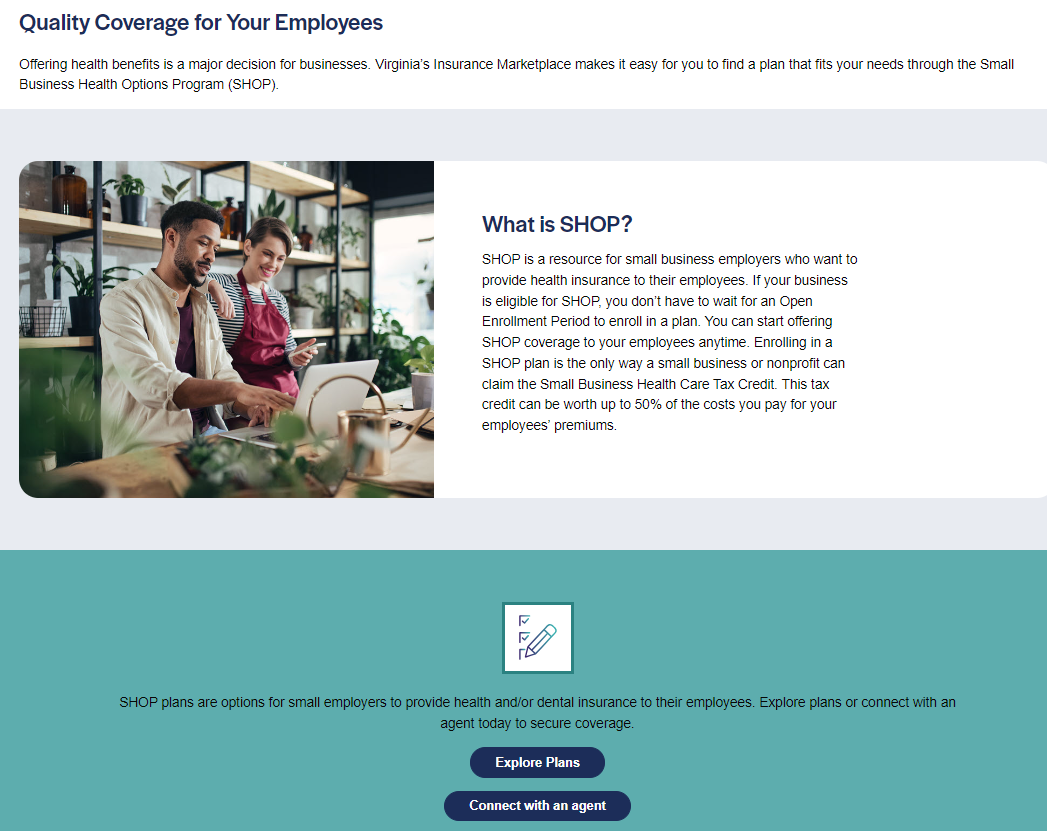 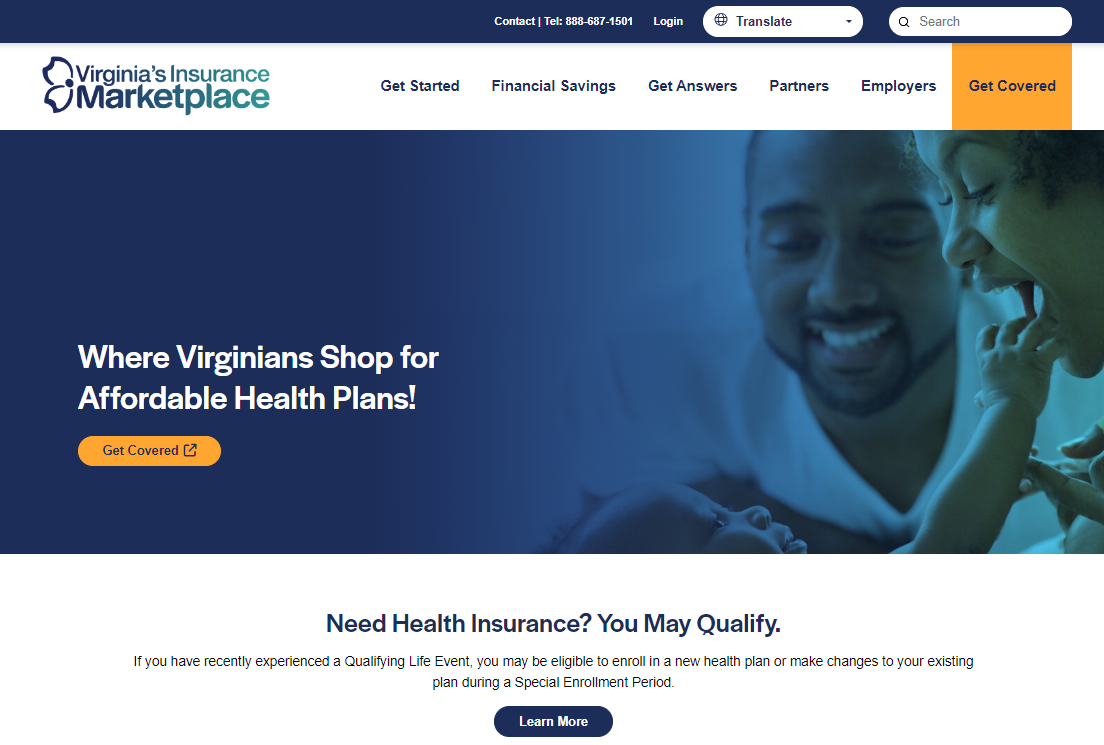 Virginia Health Benefit Exchange Update
Interested in applying to offer new QHP or QDP coverage through the Exchange for Plan Year 2025?  Email ExchangeCarriers@scc.virginia.gov by April 1 to request an initial meeting regarding Exchange onboarding activities. 
Currently, Exchange carriers are participating in bi-monthly calls to discuss operational updates and concerns.  Carriers also participate in weekly or ad hoc calls related to open tickets. They also communicate policy questions and submit content for the carrier town halls at ExchangeCarriers@scc.virginia.gov.  We welcome your questions and suggestions!  
Marketplace.virginia.gov/carriers is the Exchange’s page dedicated to content for our carriers.  There you will find links to the Carrier FAQs, Town Hall Meeting presentations, User Fee information, and Partner Resources.   
Virginia’s Consumer Assistance Center is staffed by CSRs dedicated to Virginia consumers and stakeholders.  Consumers wishing to speak with a CSR for assistance enrolling in a health plan, updating their account, or with questions call 888-687-1501 (TTY): 711
Standardized Plans for PY 2025.  Virginia will continue PY 2024 standardized plan requirement for PY 2025, maintaining the limit of four non-standardized plan options per product network type and metal level in any service area.  The Exchange will be reaching out to carrier designated representatives for discussion regarding Plan Year 2026. 
The Exchange will provide policy guidance to Exchange carriers following the finalization of 2025 Notice of Benefit and Payment Parameters.
Virginia Health Benefit Exchange Contacts
Keven Patchett, Exchange Director

Toni H. Janoski, Deputy Director, Finance and Compliance

Susan McCleary, Deputy Director, Exchange Operations

Holly Mortlock, Deputy Director, External Affairs and Policy

Contact:
ExchangeCarriers@scc.virginia.gov 
833-740-1364 or 804-371-1532
Marketplace.virginia.gov     


Questions? Interested in receiving HBE’s weekly FAQs and town hall invitations?  Send your name & email to the above address.
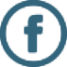 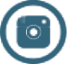 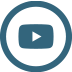 ACA Form/Rate Filing Questions
ACAFilingInfo@scc.virginia.gov